«Город, в котором хочется жить»
Город Шебекино Белгородской области
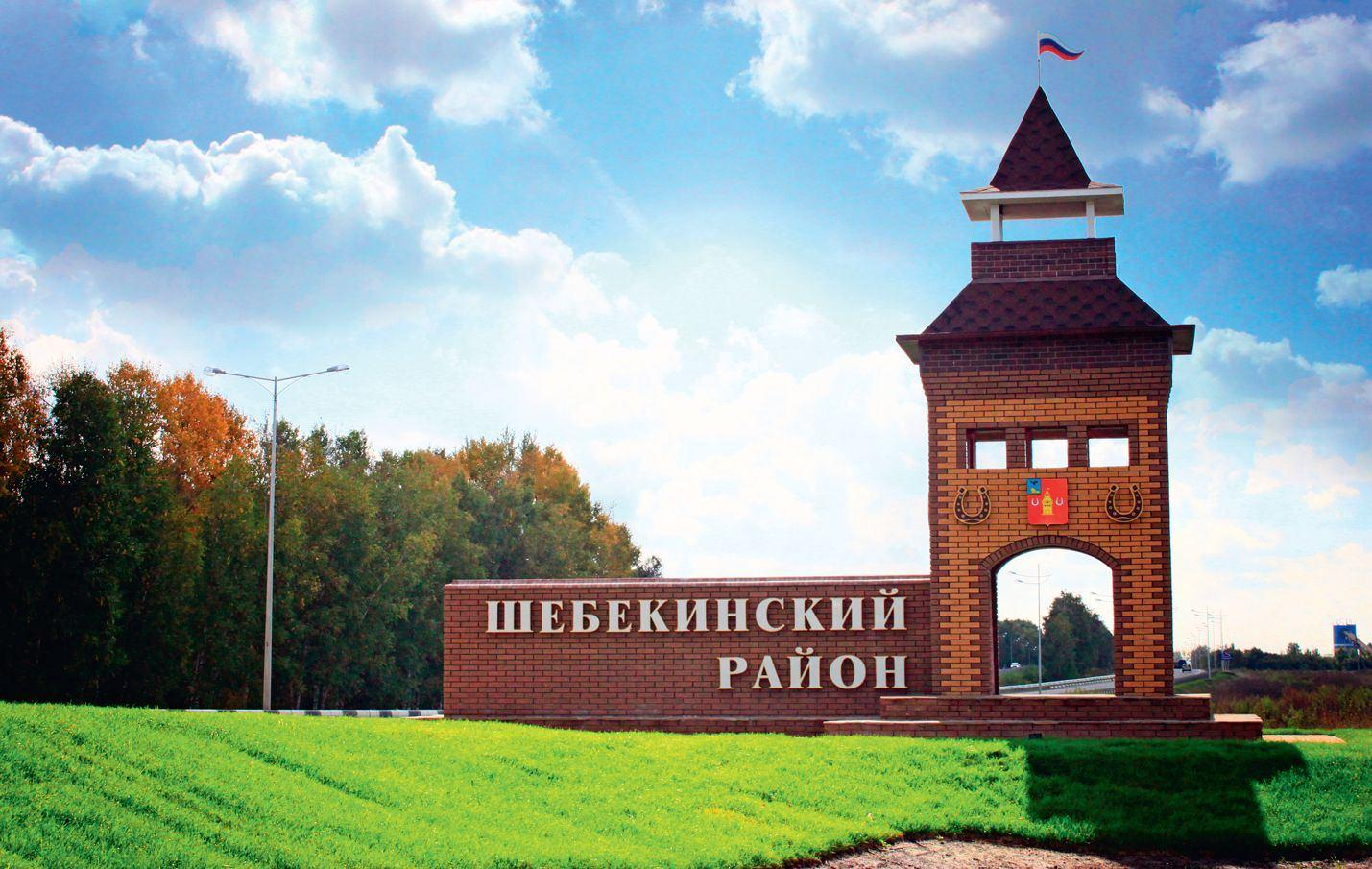 Никифорова Ирина Вячеславовна, воспитатель МБДОУ д/с №6
История города Шебекино
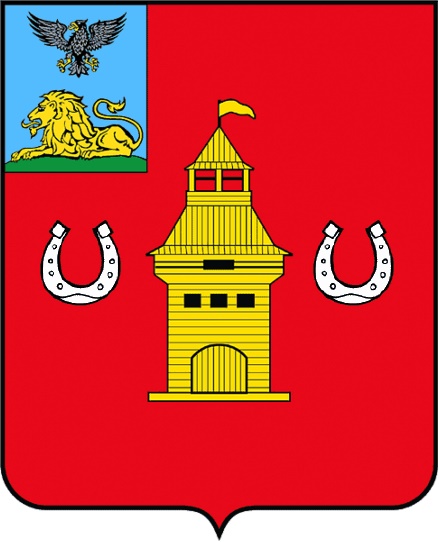 Герб Шебекино и Шебекинского района — официальный символ муниципального образования Муниципальный район «Шебекинский район и город Шебекино» Белгородской области Российской Федерации.
утверждён от 25.01.2013 г. №05
Золотая башня символизирует ратные подвиги русских воинов по защите южных рубежей Русского государства со времён сторожевой и оборонительной службы на Нежегольском участке Белгородской черты в XVII веке до сражений на землях современного Шебекинского района в период Великой Отечественной войны.
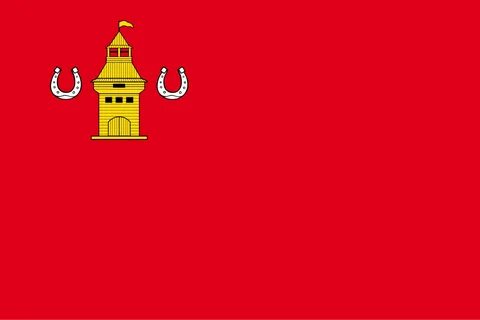 История города Шебекино
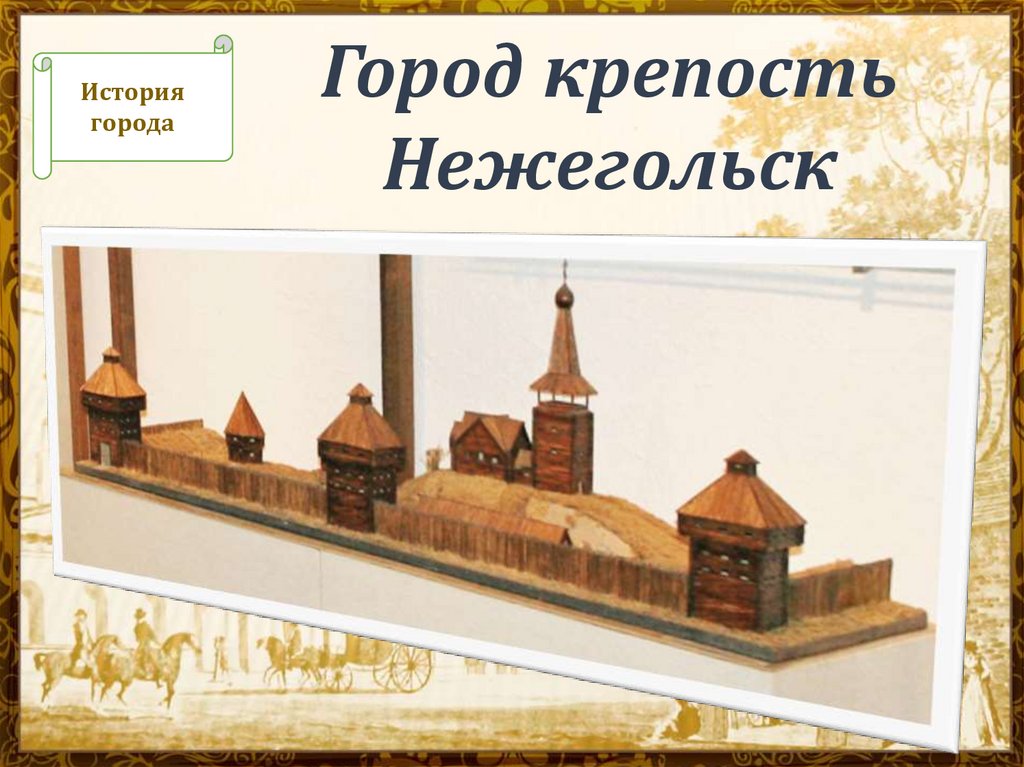 В 1654 году здесь на реке Нежеголи появился Нежегольск — город-крепость Белгородской черты. А в 1713 году на картах появился будущий город Шебекино — пока ещё в качестве слободы Шибекина.
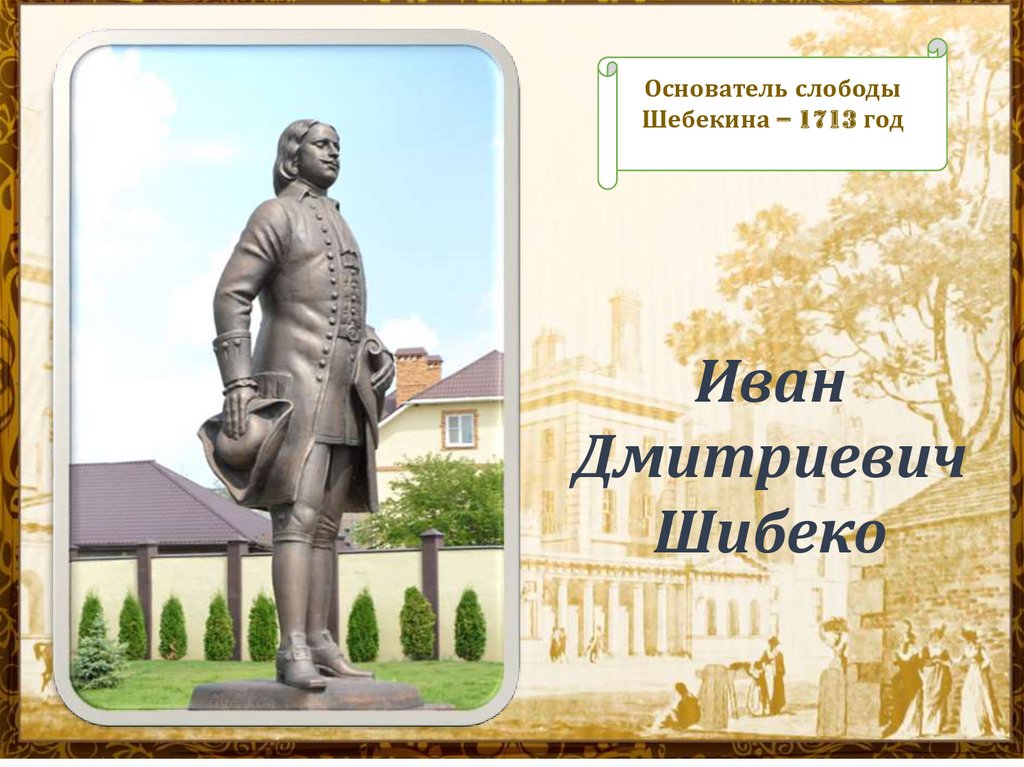 Своё название поселение получило по фамилии первого землевладельца, подполковника и участника Полтавской битвы Ивана Шибеко.
В 1836 году новым владельцем Шебекино стал генерал-лейтенант Алексей Ребиндер, обрусевший немец и потомственный дворянин. При Ребиндерах в нём появились:
сахарный завод, который стал крупнейшим в России;
кирпичный завод;
меловой завод;
винокуренный (спиртовой) завод;
механические мастерские;
кожевенный завод;
электростанция (которая покрывала и жилые дома);
первая в стране частная ветеринарная бактериологическая лаборатория.
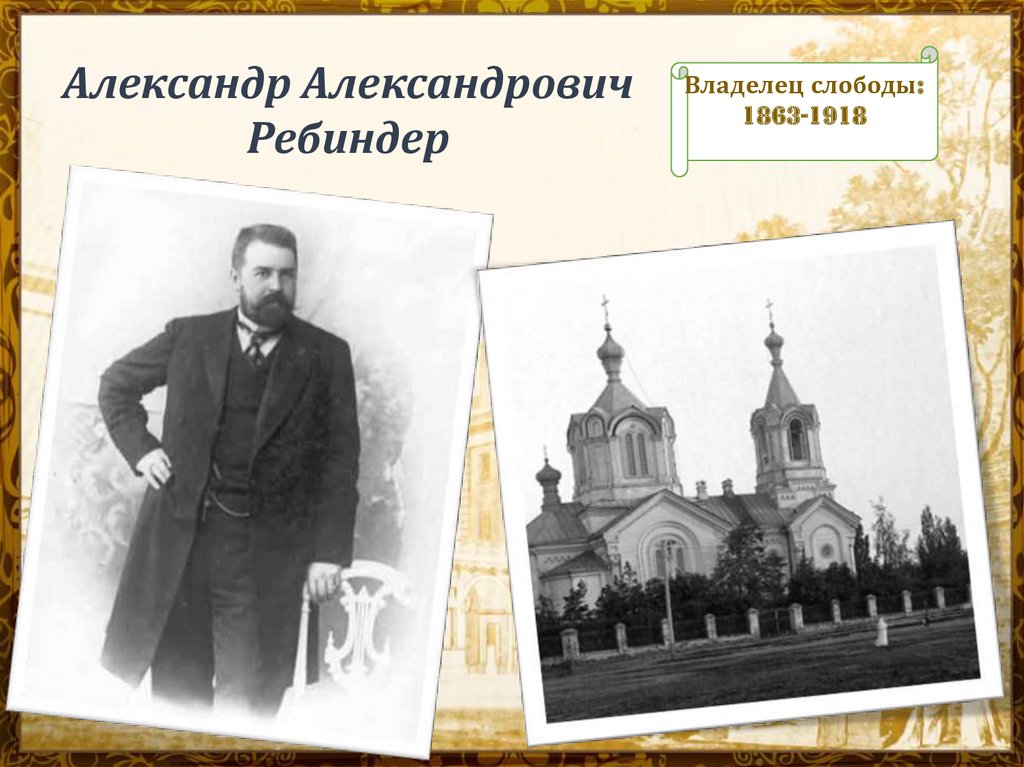 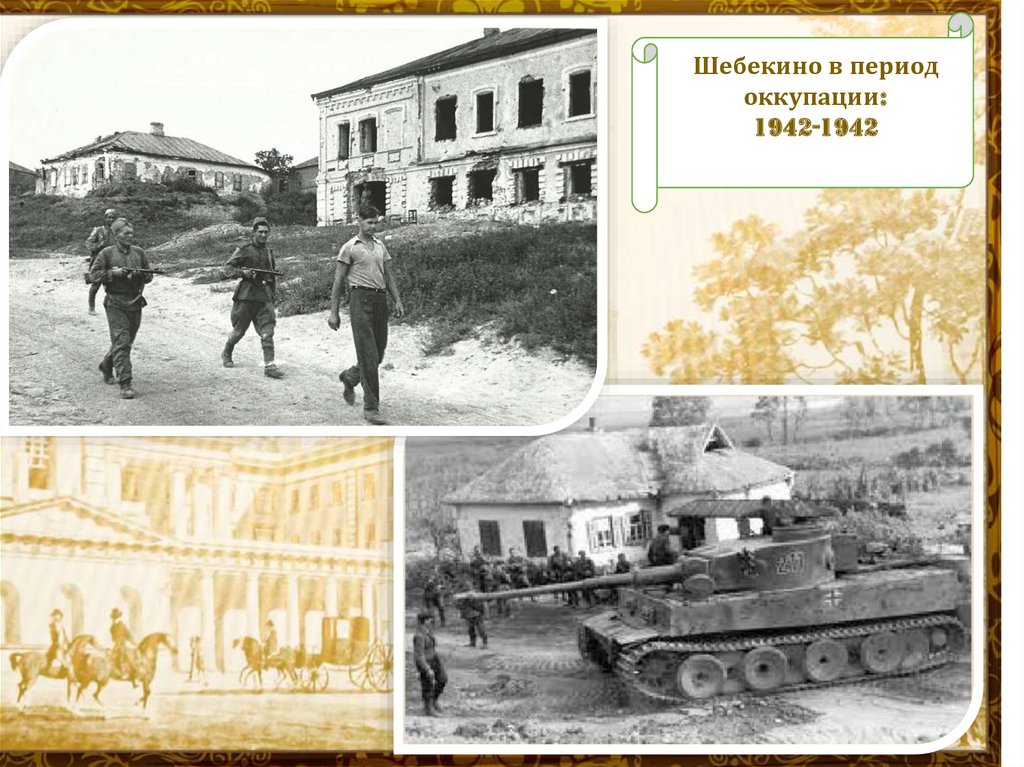 В 1928 году советские власти сделали Шебекино центром Шебекинского района, а в 1938 году дали ему статус города.
	Во время Великой Отечественной войны город сильно пострадал, а в период с 14 июня 1942 года по 9 февраля 1943 года находился в оккупации.
После ухода фашистских захватчиков от многих предприятий в Шебекино ничего не осталось.
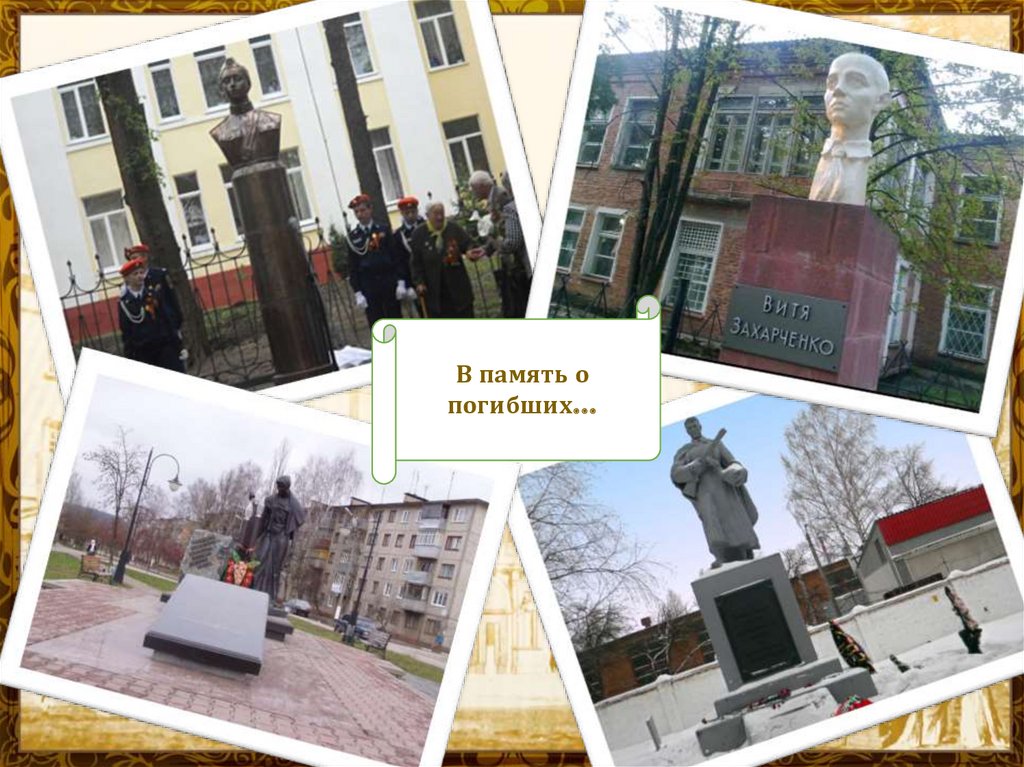 После войны в городе появились химический комбинат, Всесоюзный научно-исследовательский и проектный институт синтетических жирозаменителей, авторемонтный завод. 
	Предприятия Шебекино создавали огромное количество продукции, которую экспортировали в другие регионы страны.
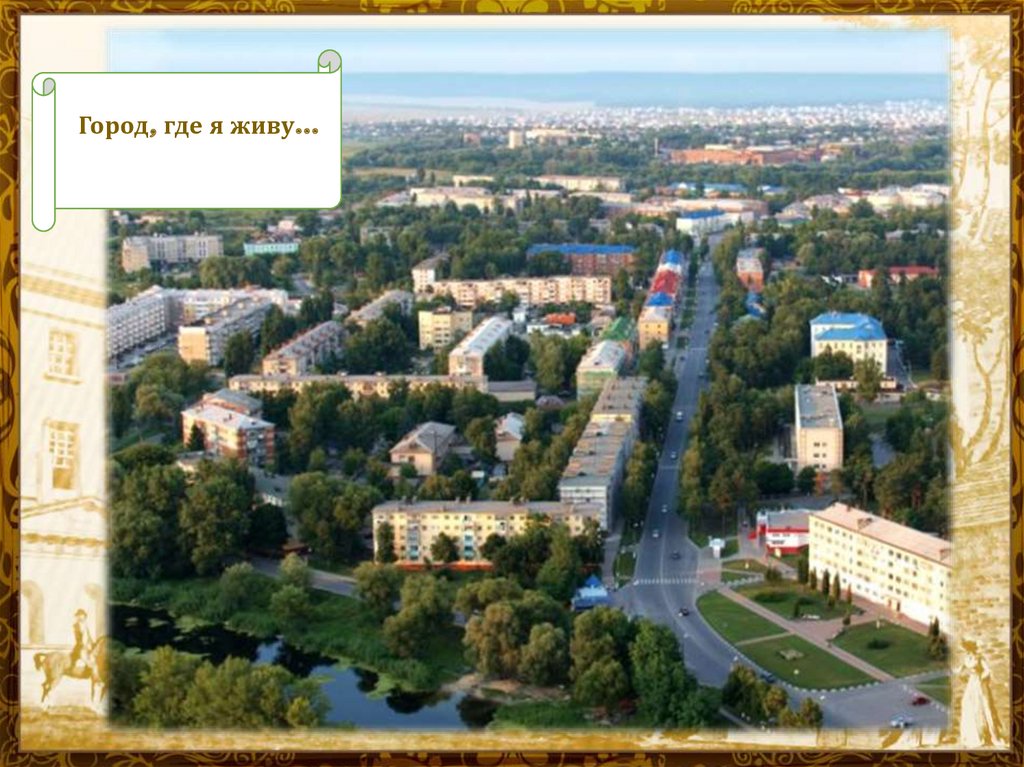 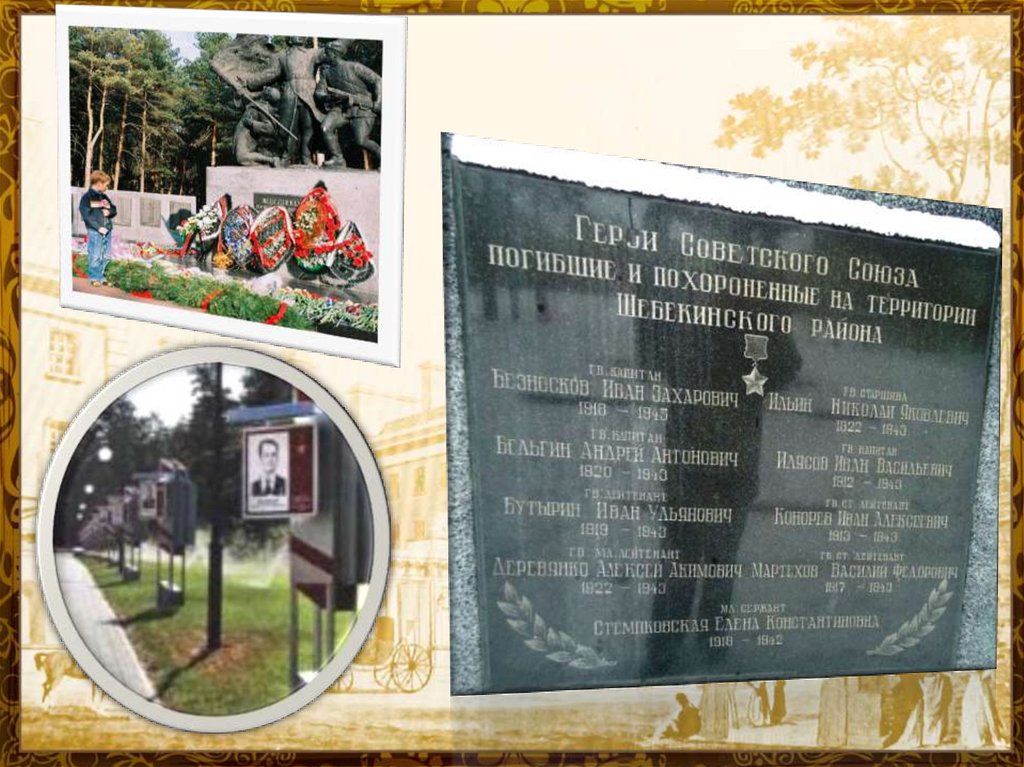 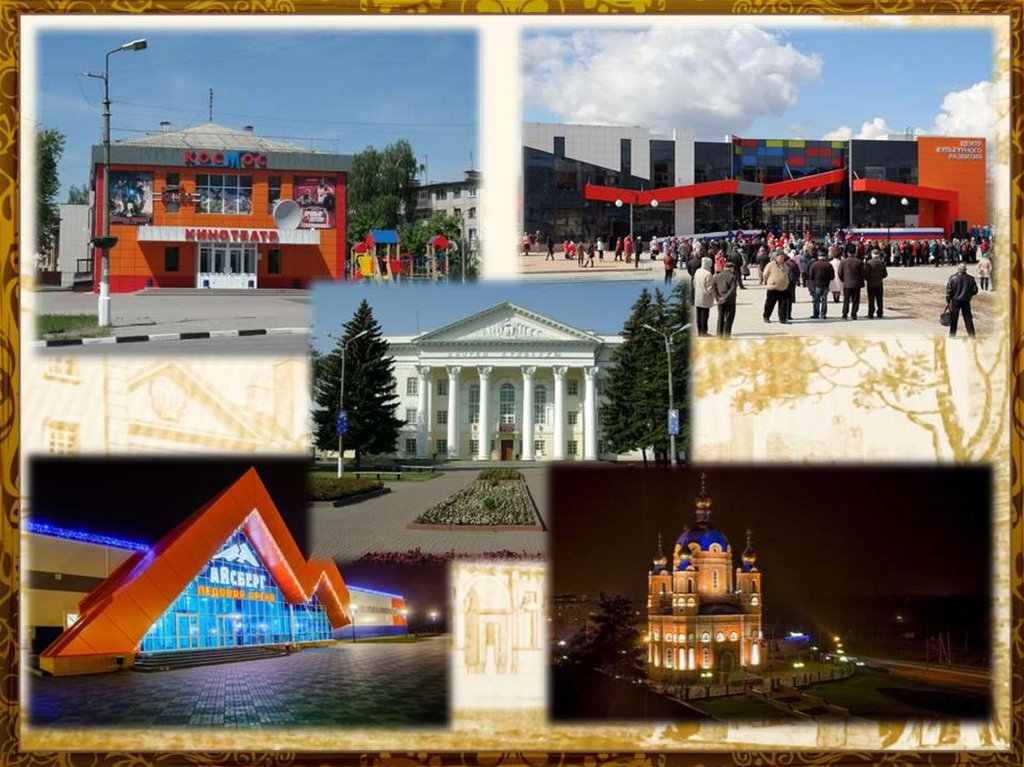 В  городе Шебекино есть много красивых мест, достопримечательностей, куда любят приходить не только жители, но и гости из других городов.
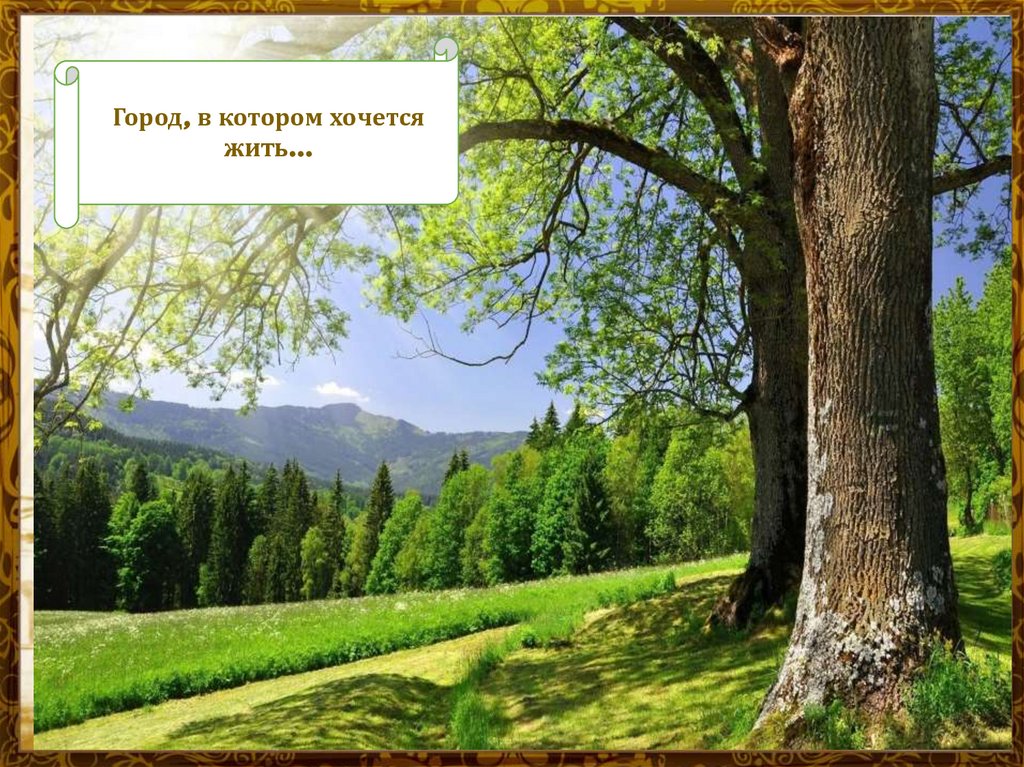 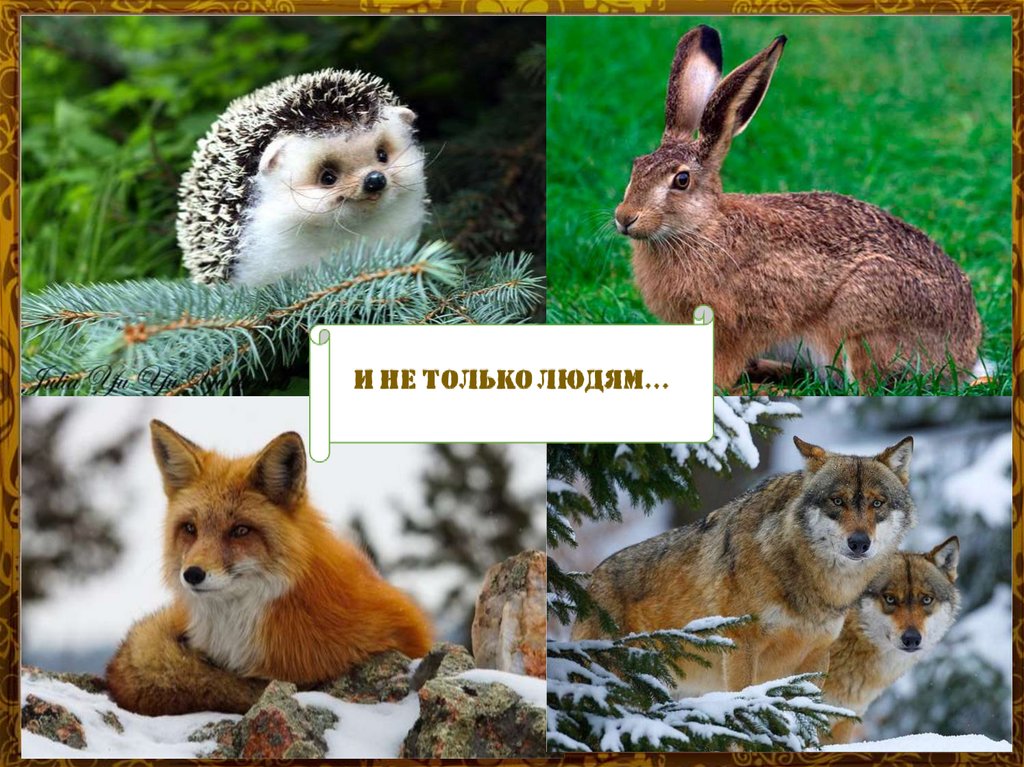 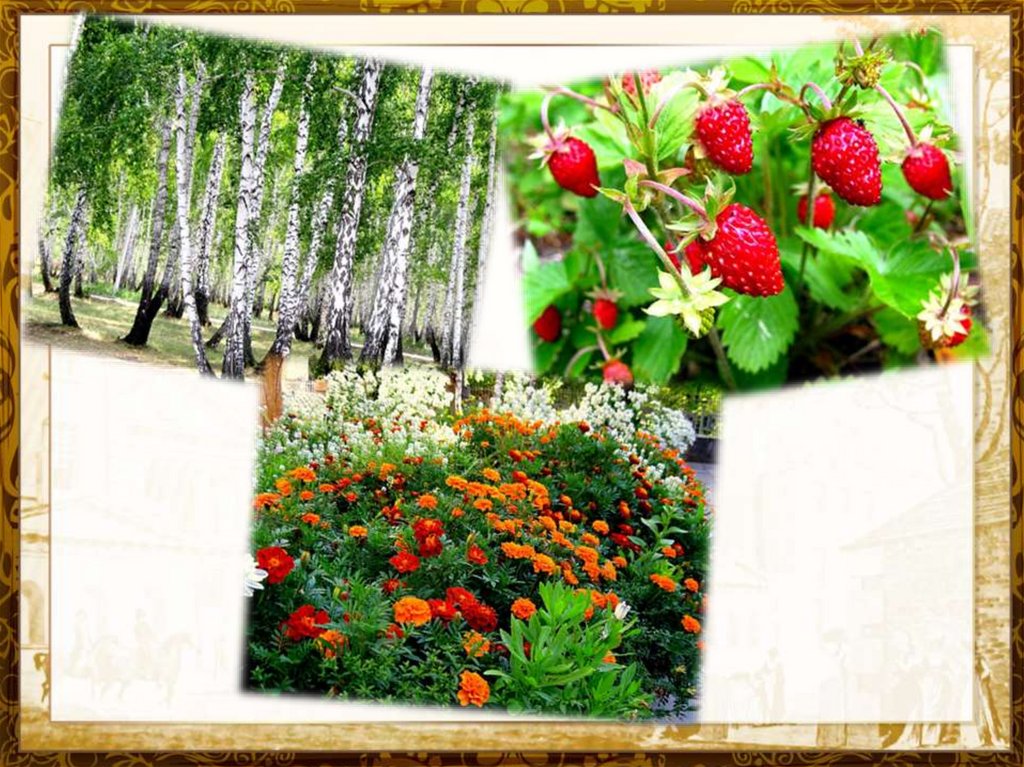 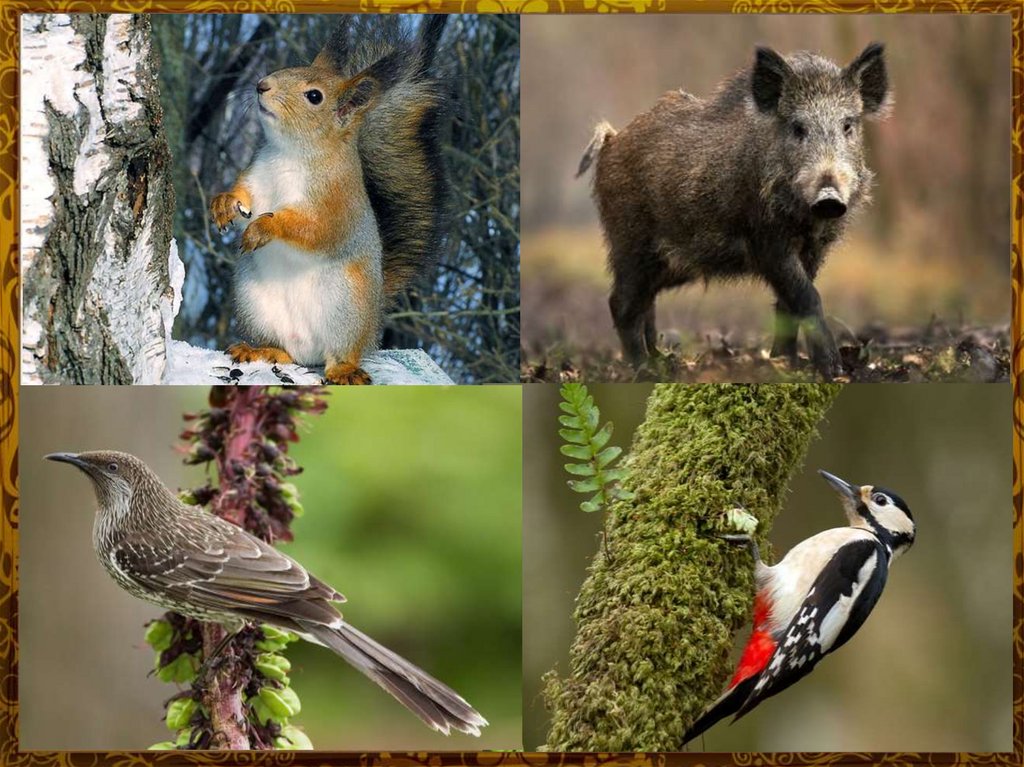 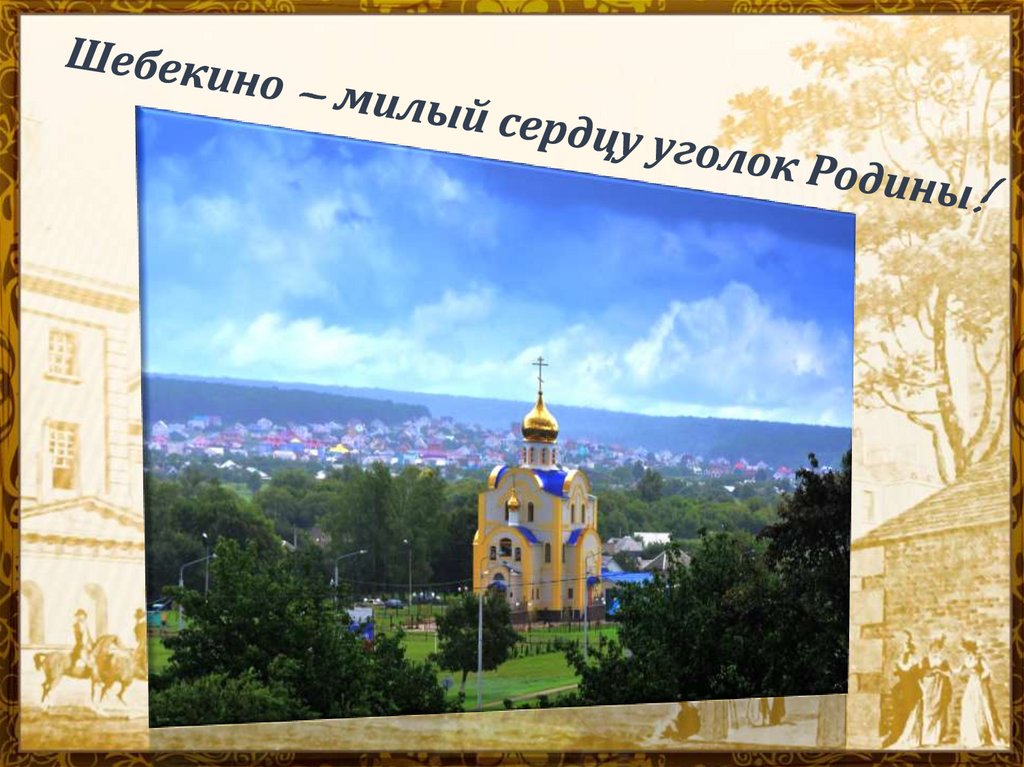 ГОРОД,
 В КОТОРОМ 
ХОЧЕТСЯ 
ЖИТЬ!
Шебекино наш родной город,      
Пусть не велик он, но очень дорог  
Титовский бор – стоит как стена.  
В речке Нежеголь 
вода прозрачна и чиста 
Ты в моём сердце будешь всегда –
Шебекино – малая Родина моя!
Обойди хоть сто дорог,
Обогни планету,
Невелик наш городок,
А дороже нету.
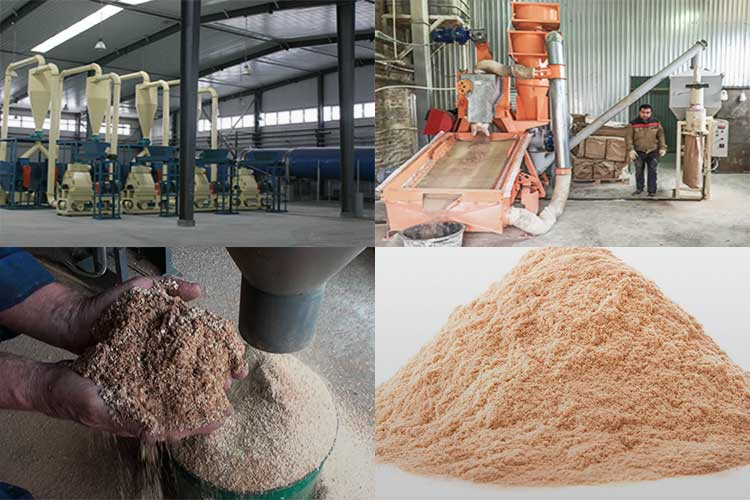 ТАКИЕ, С ПТИЧКОЙ!
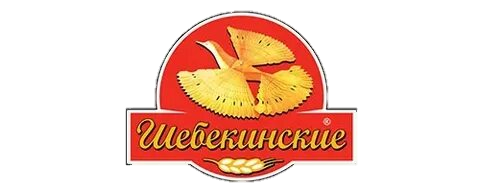 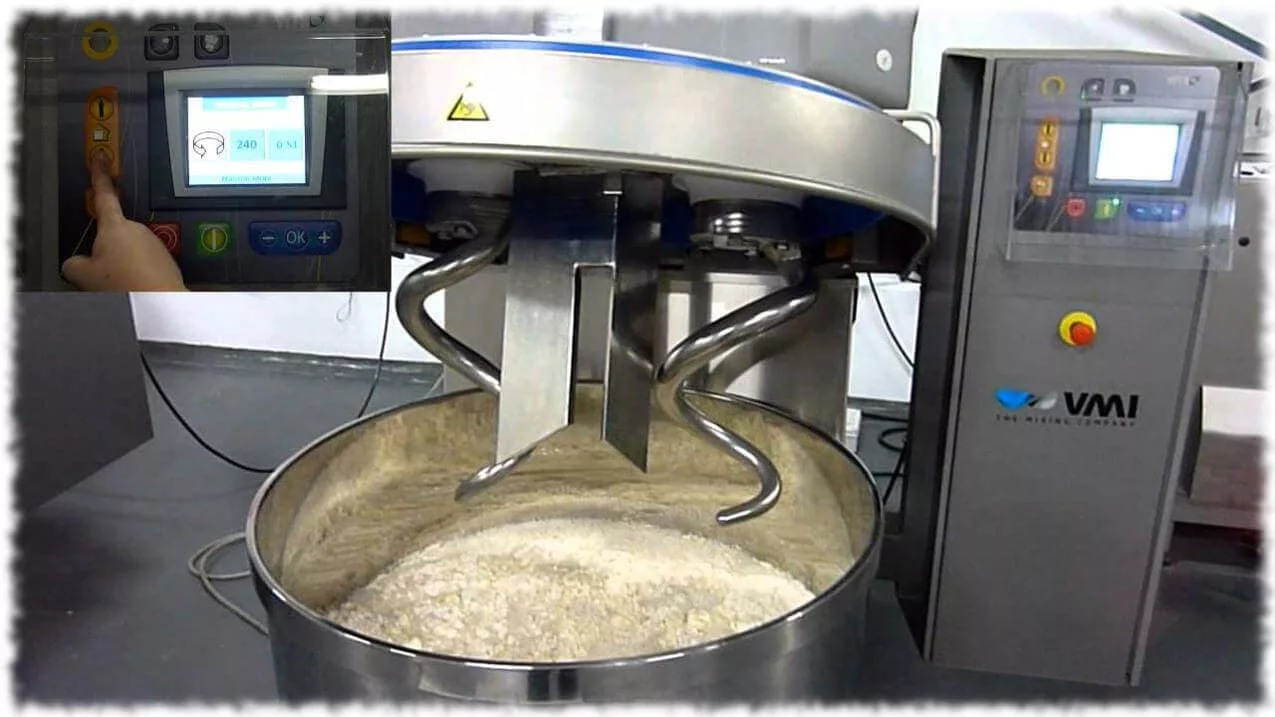 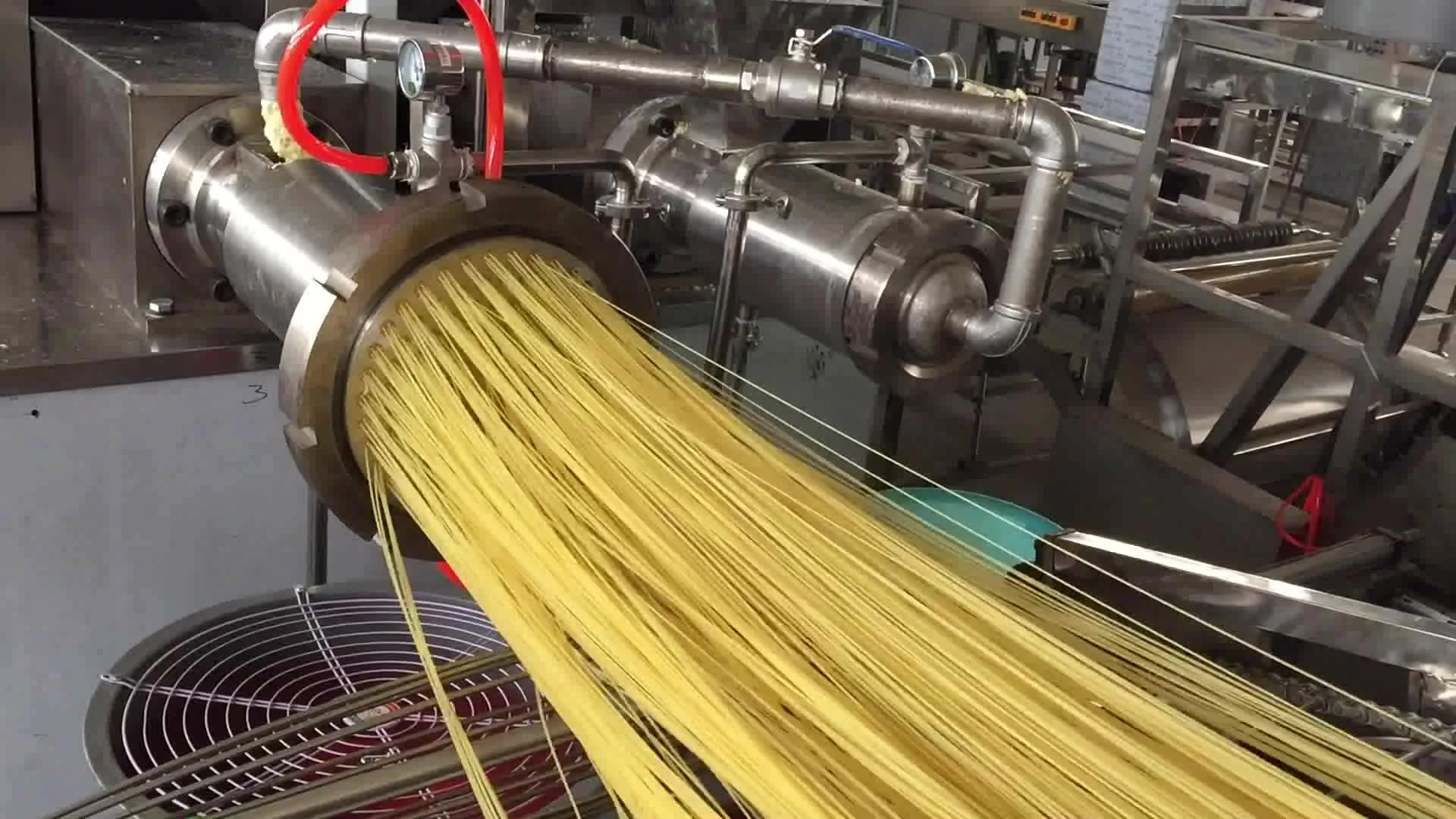 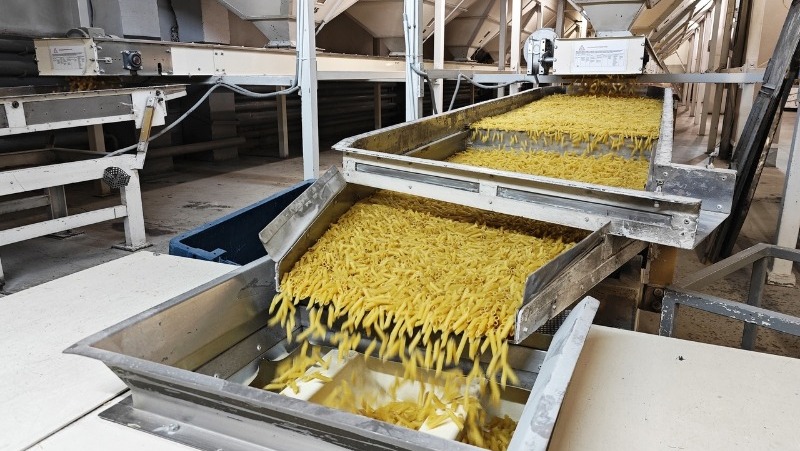 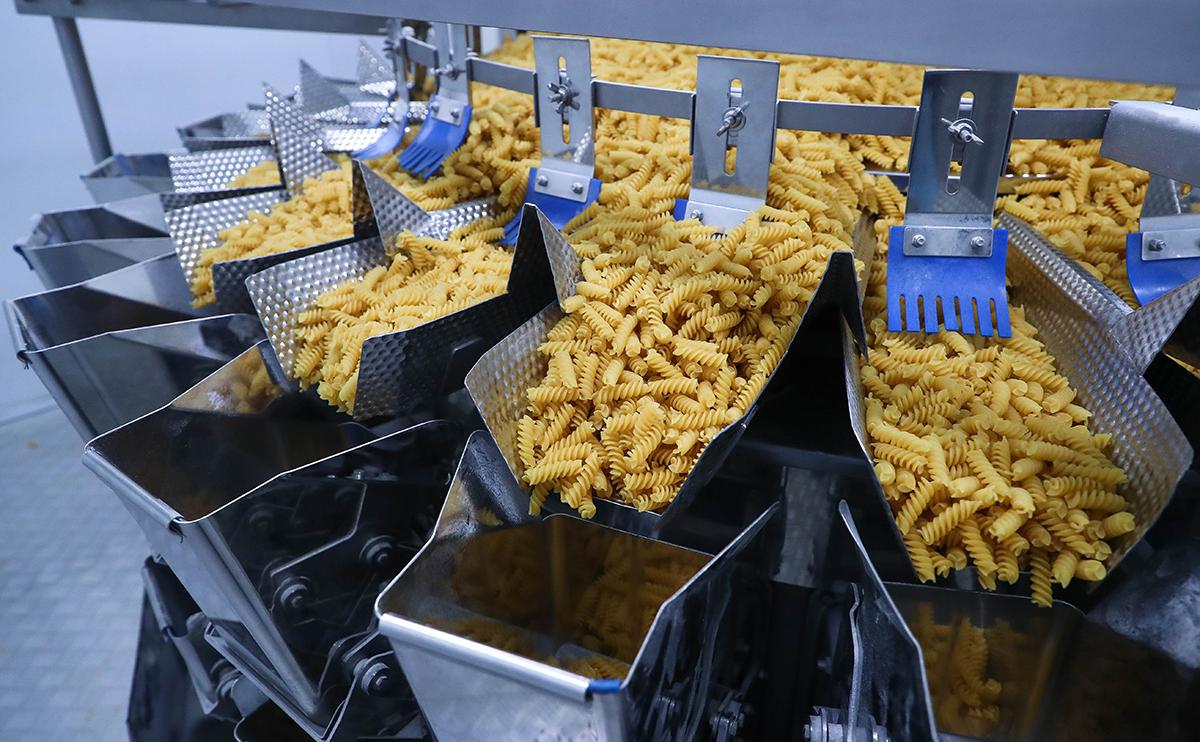 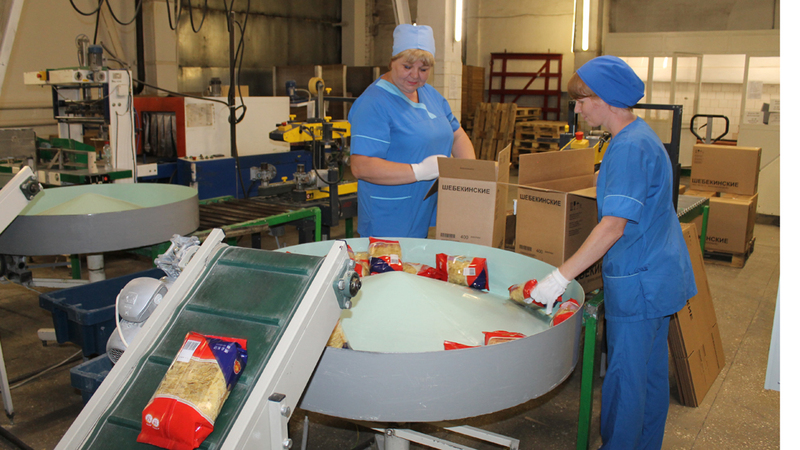 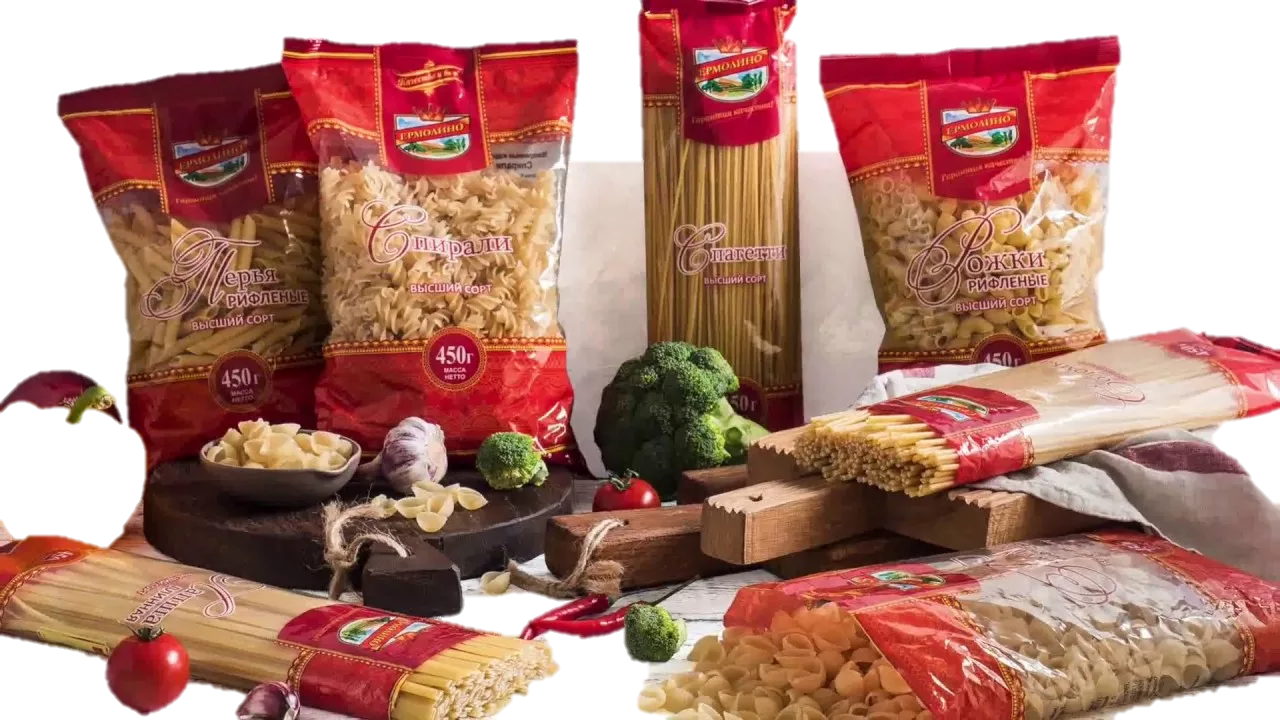 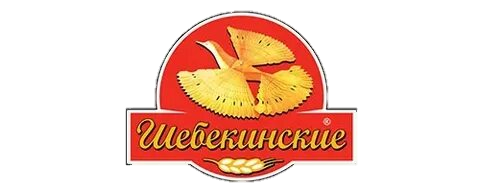 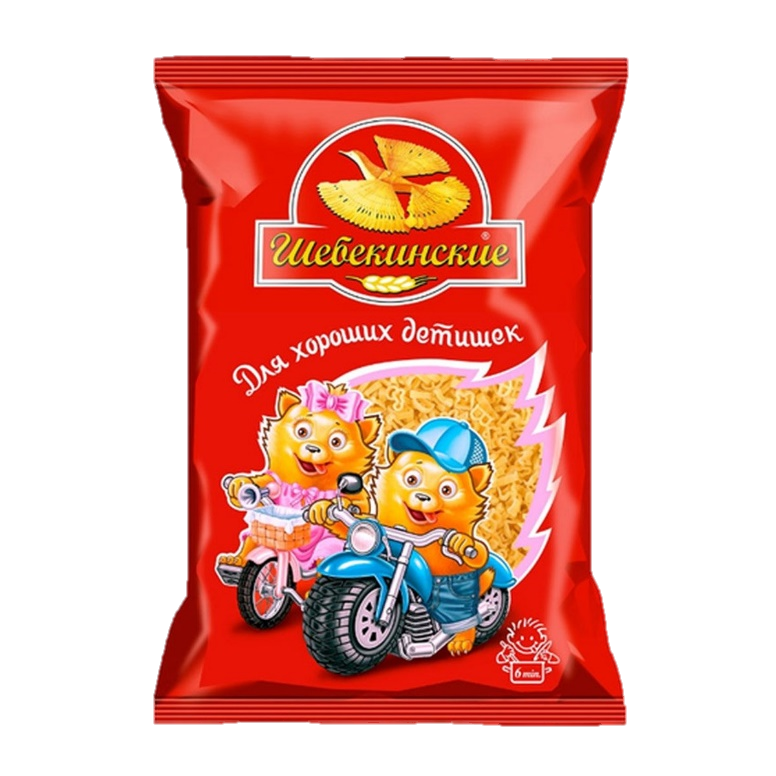 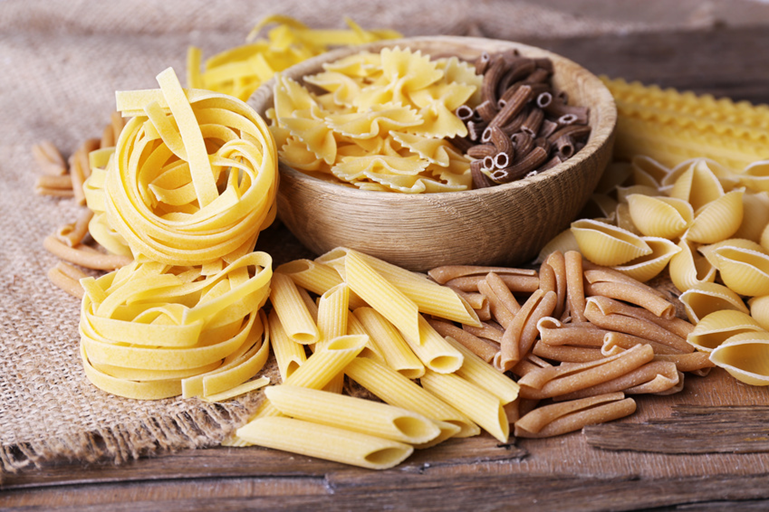 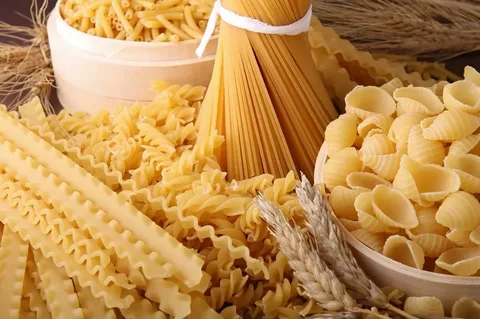 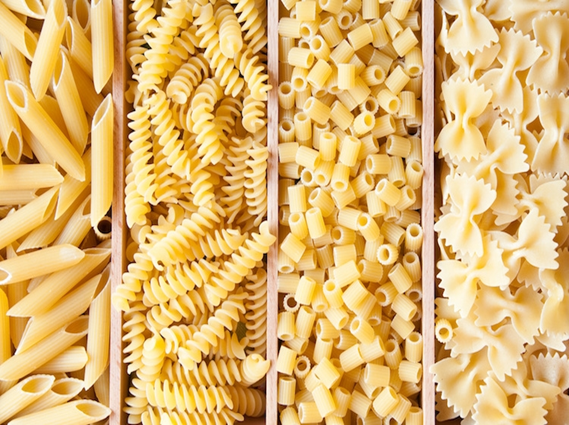 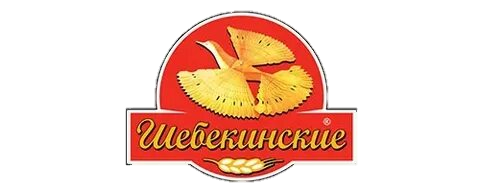 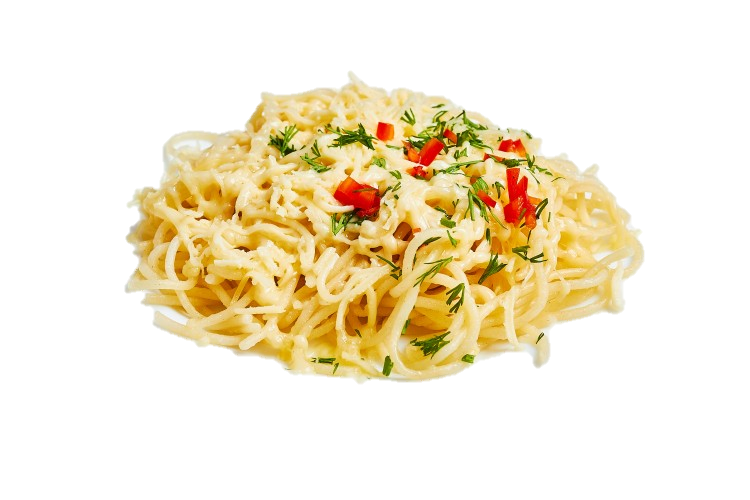 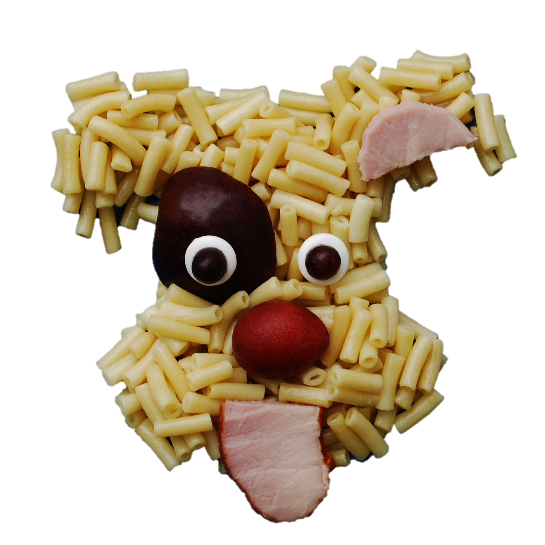 Макароны и спагетти – 
очень вкусная еда!
Обожают-любят дети!
Непременно и всегда!
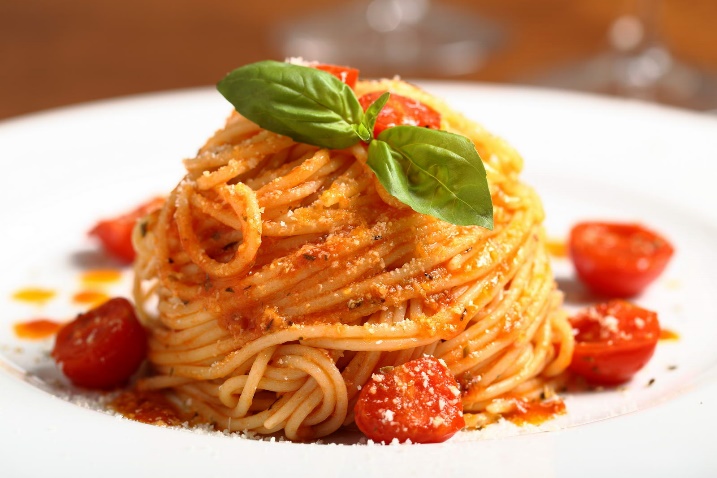 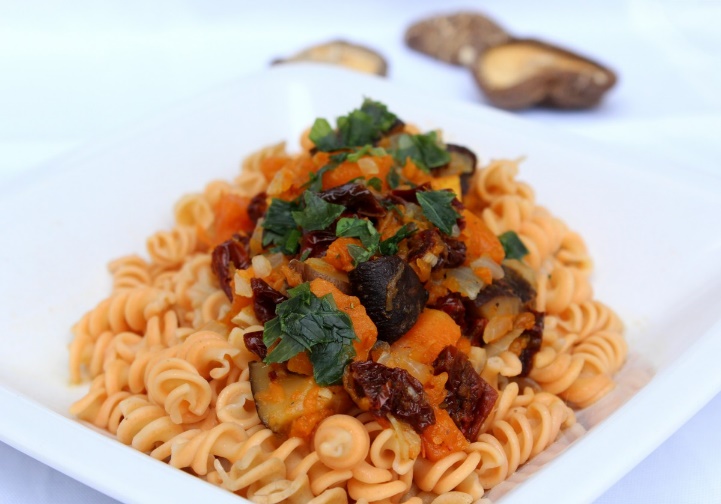